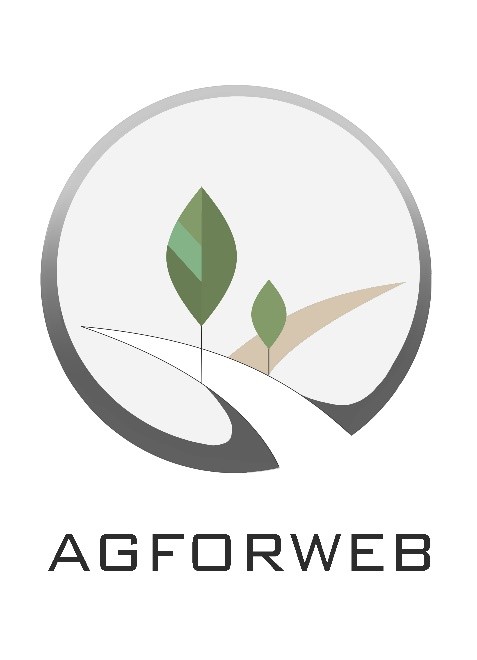 AGROFORESTRY PRACTICES IN WEST BALKAN FOR SUSTAINABLE DEVELOPMENT; 
WEAKNESSES AND STRENGTHS
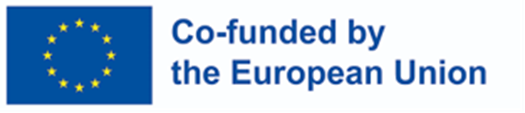 Views and opinions expressed are those of the author(s) only and do not necessarily reflect those of the European Union or the European Commission. Neither the EU nor the EC can be held responsible for them.
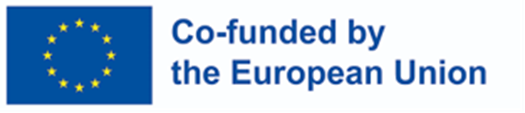 Views and opinions expressed are those of the author(s) only and do not necessarily reflect those of the European Union or the European Commission. Neither the EU nor the EC can be held responsible for them.